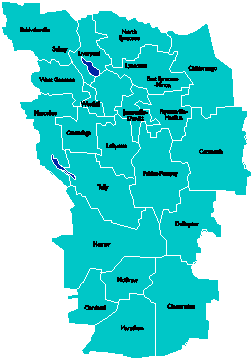 A Vision for Education inCentral New York
College, Career& Citizenship Readiness
[Speaker Notes: Talk about where this vision came from. While it is Colleen and Jeff presenting, the Student Services committee and others have been visiting schools, talking about the future, and developing this vision. In the midst of all the compliance stuff like SLOs, and vested interest, and APPR, it’s been re-invigorating to think about the future and to think about our kids and their future.]
What if…
… all students were  motivated?
… all students were engaged?
… all students were ready for college and career?
… all students earned  some college credit?
… all students could communicate? Collaborate? Think critically? Creatively solve problems?
[Speaker Notes: And so we went looking for schools that represented a vision…]
What Might that Look Like?
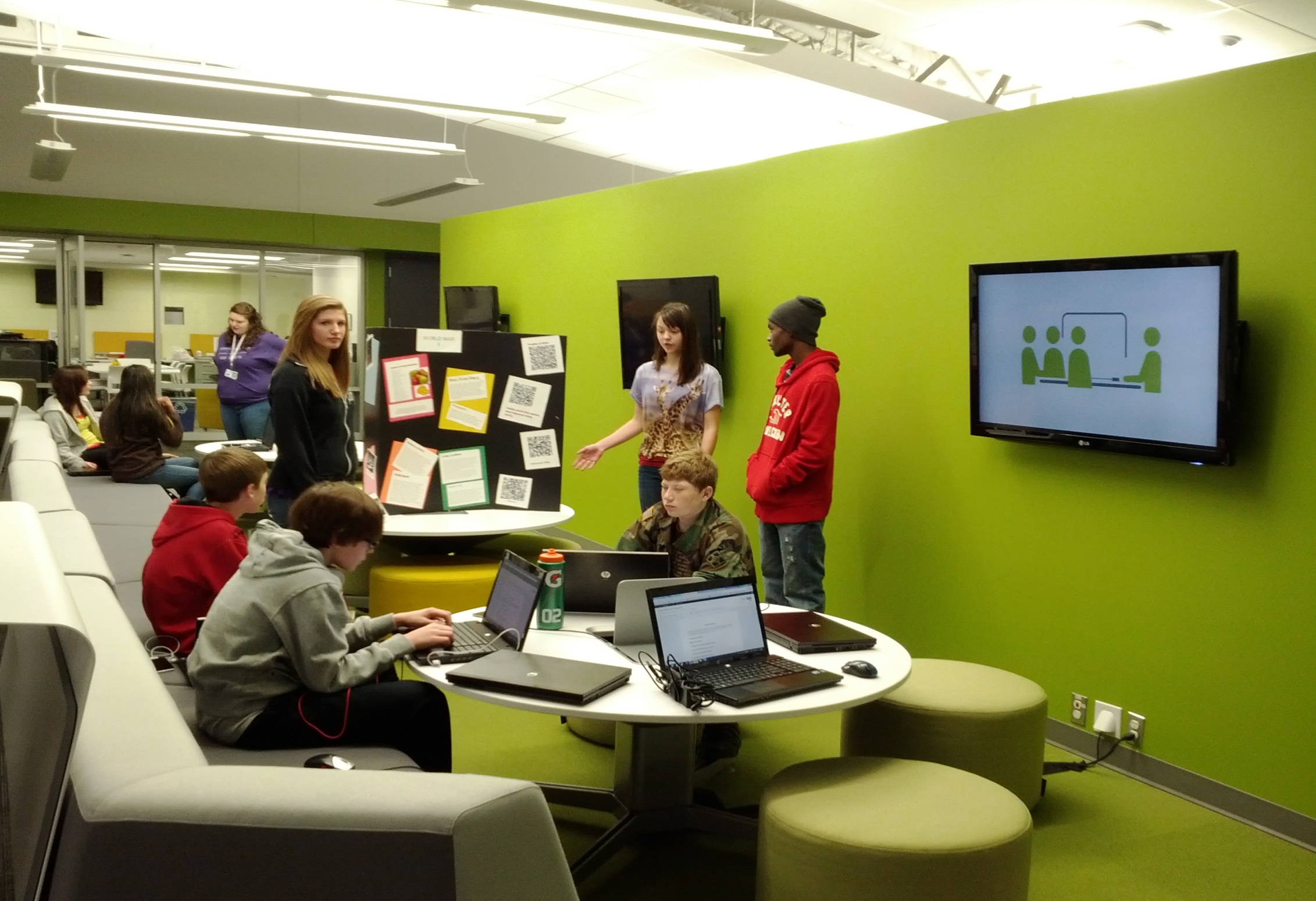 We Found “It” at New Tech
Started in 1996 in Napa, California
Businesses had concerns that high school graduates did not have essential skills
Funding from Bill and Melinda Gates Foundation
120 New Tech Schools 
Across 18 States in the U.S. and in Australia
New Tech Students:
Grow 75% more in higher order thinking skills between freshmen and senior years than comparison group. 
Graduate at a rate 6%  greater than the national average.
Enroll in college at a rate 9% greater than the national average, regardless of locale.
Persist in 4-year colleges at a rate 14% higher than the national average and in 2-year colleges at a rate 43% higher than the national average.
5
A Vision for Education in CNY
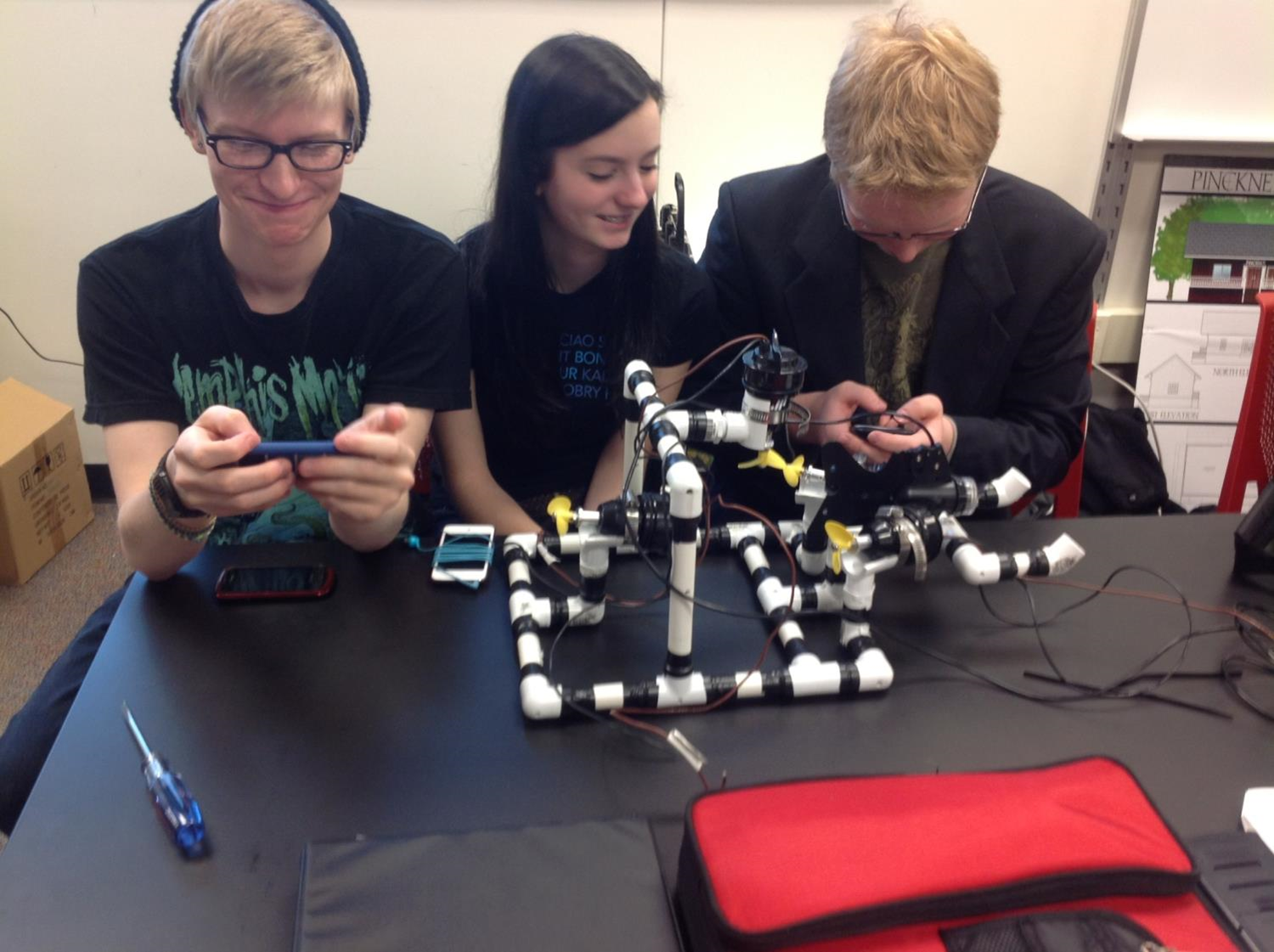 Teaching that Engages
[Speaker Notes: This is one way of thinking about the vision – all that this one picture expresses.]
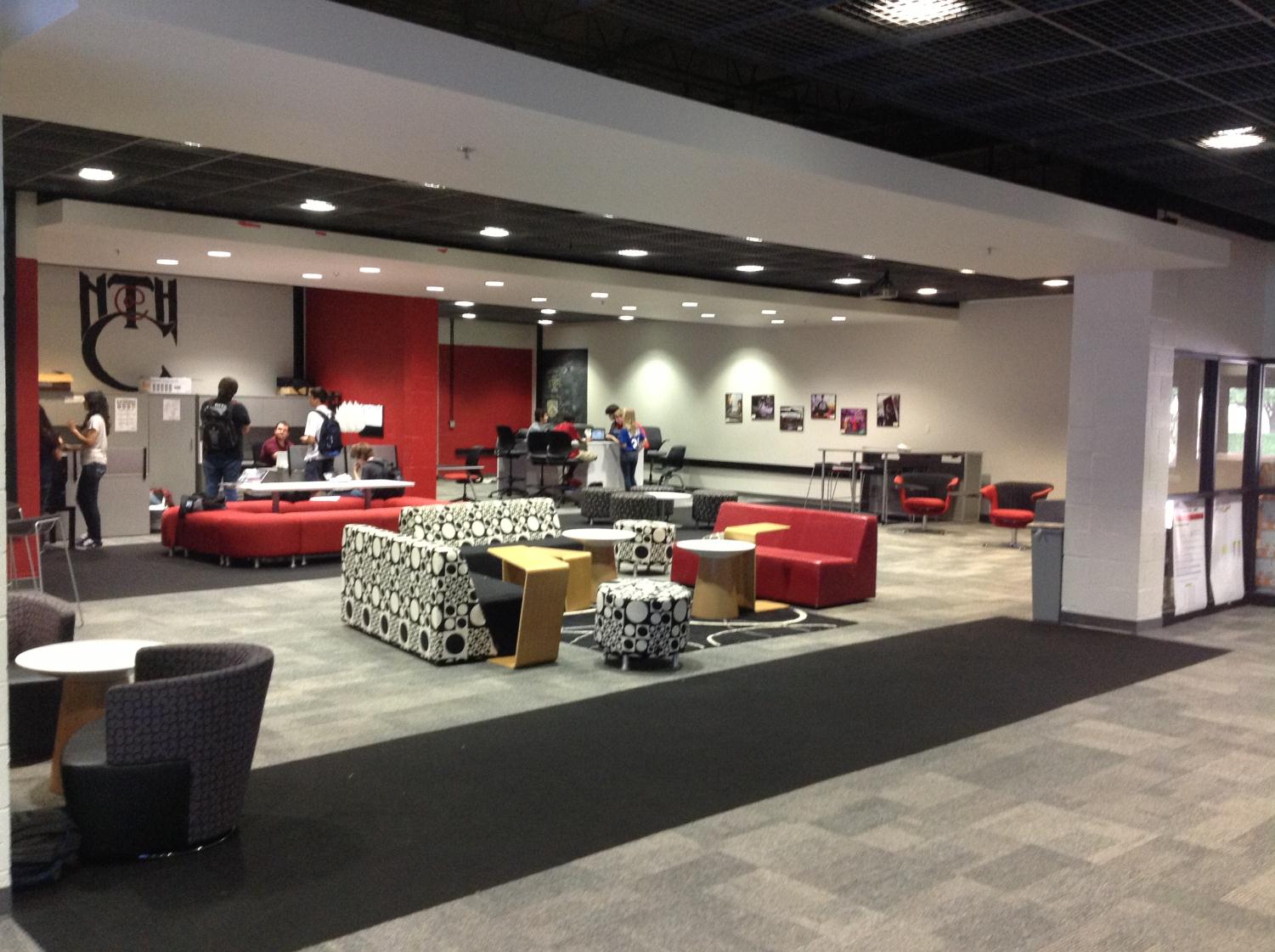 Culture that Empowers
[Speaker Notes: Facilities can enhance the learning environment, especially if it “looks” like college and career environments. We saw newer facilities and older facilities – both work as long as space is flexible and allows for larger, integrated classes and student collaboration spaces.]
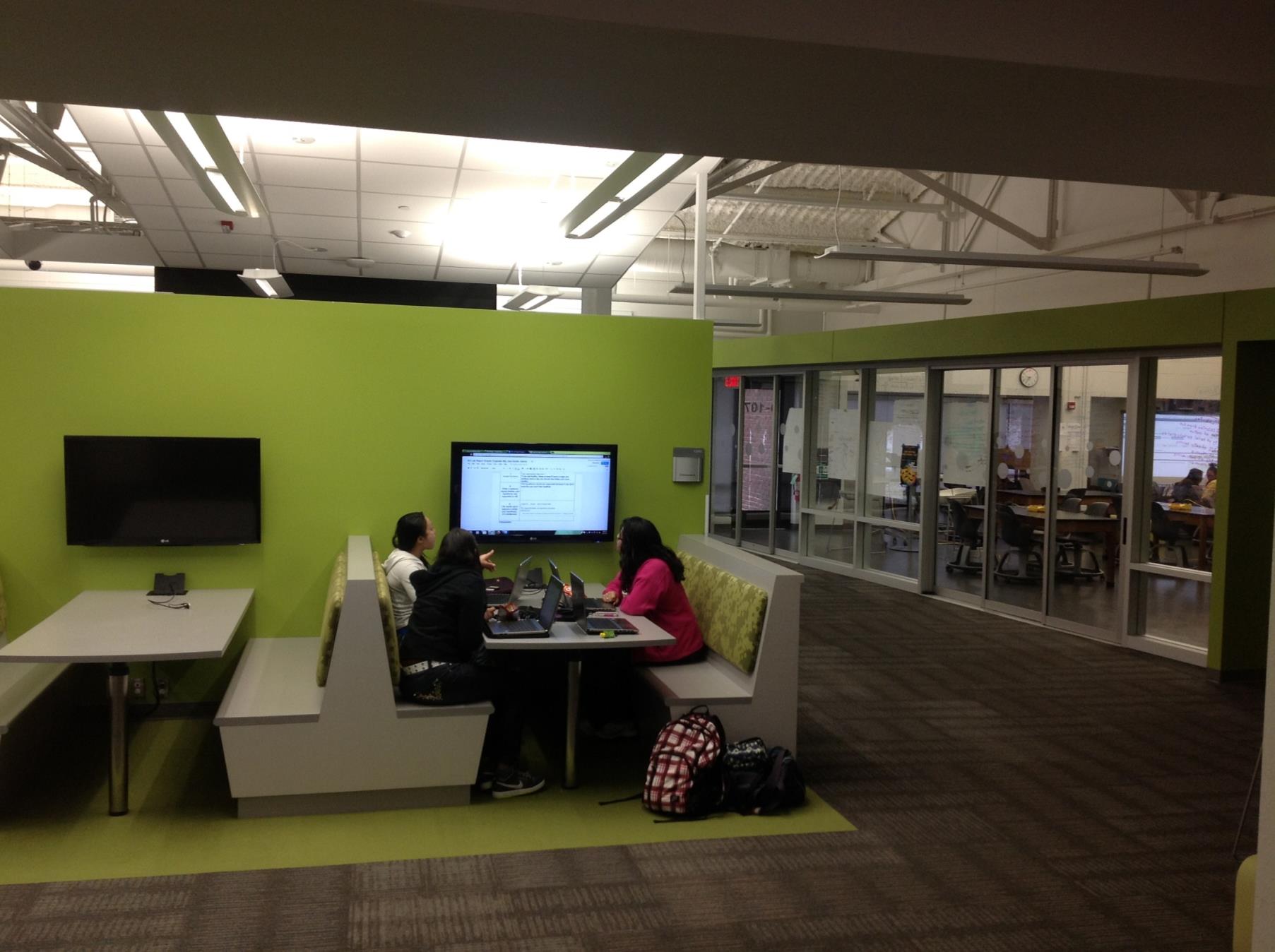 Technology that Enables
[Speaker Notes: Collaborative spaces that emulate how people collaborate and use technology in college and career settings]
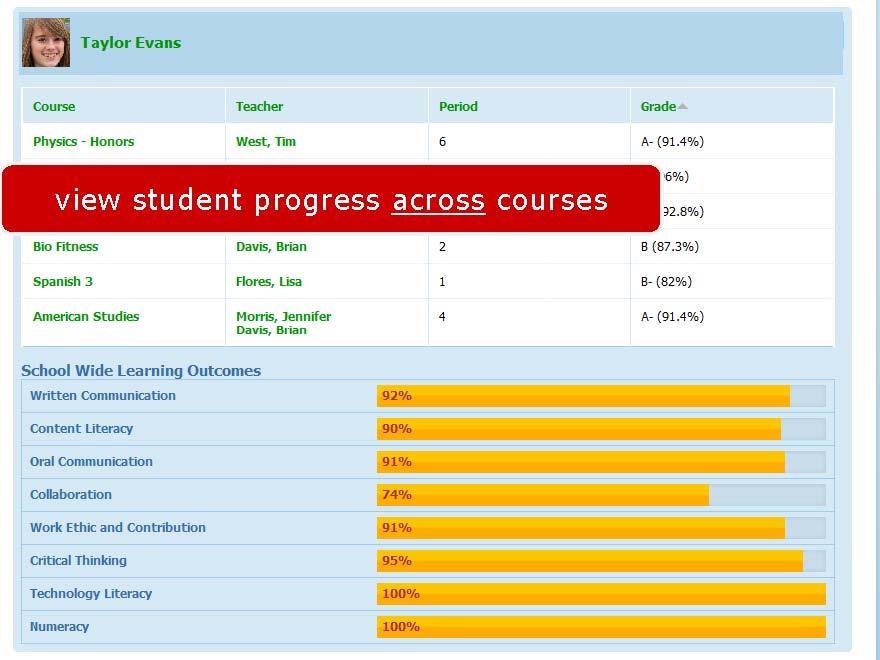 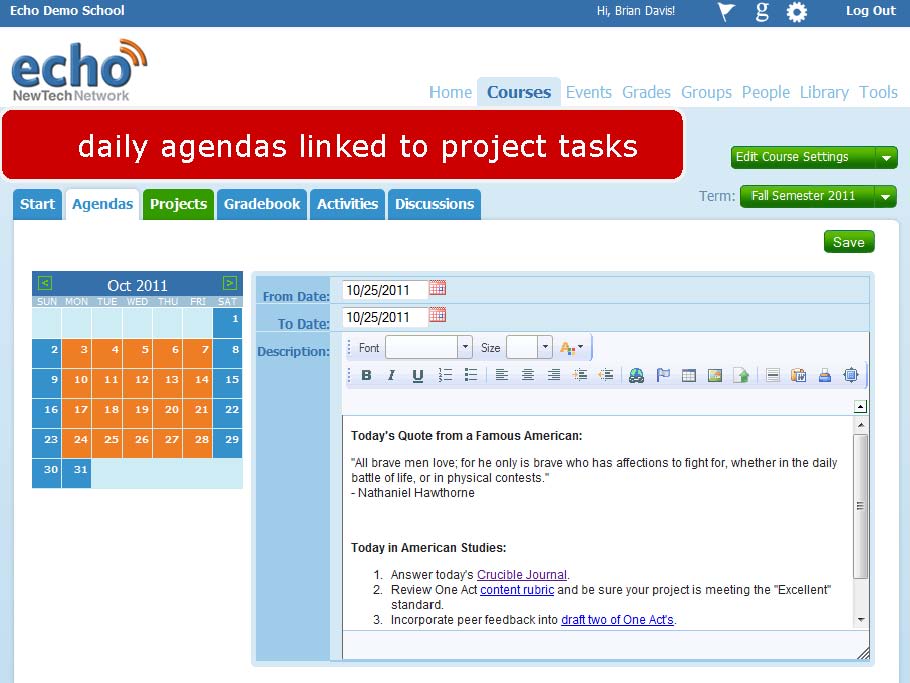 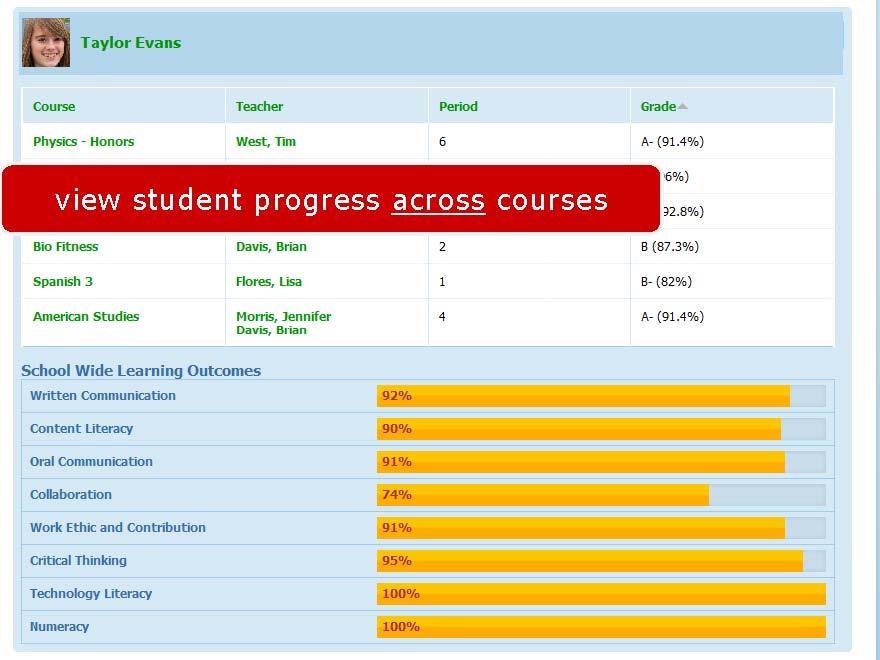 Perspectives about New Tech
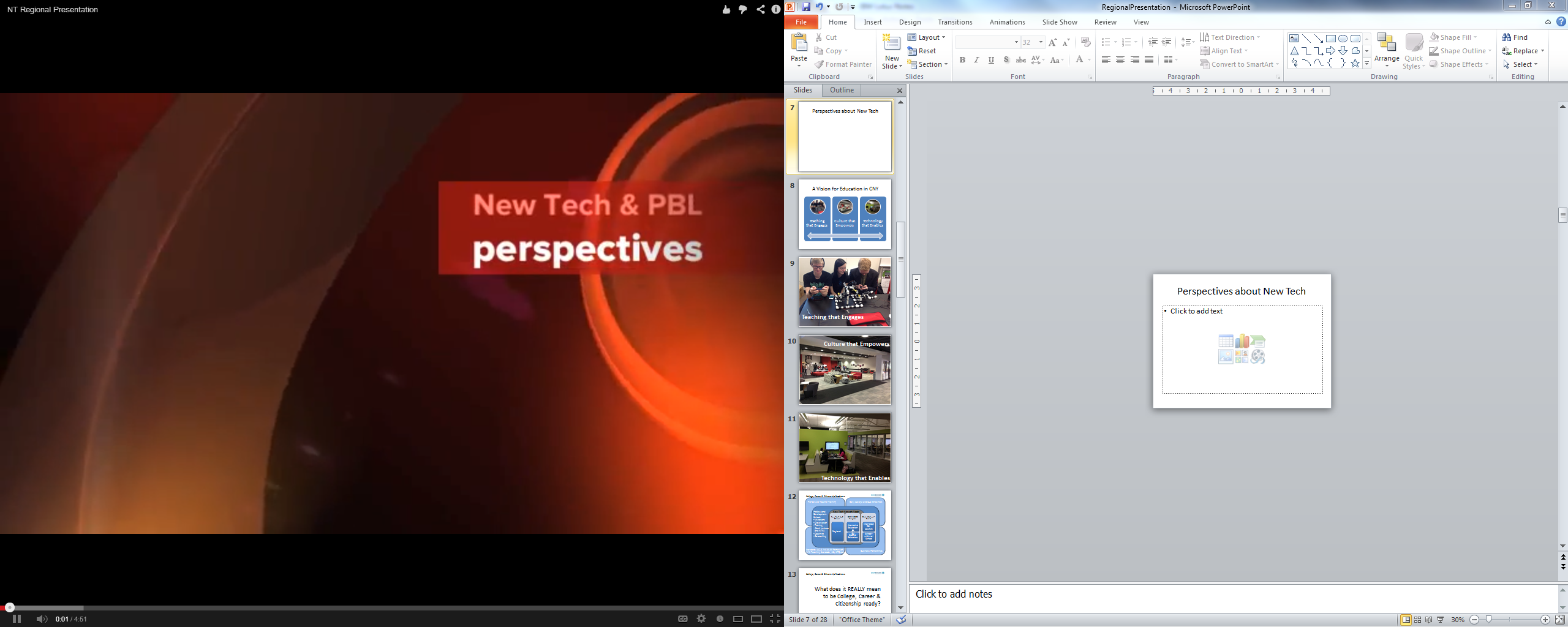 What does it REALLY mean to be College, Career & Citizenship ready?
[Speaker Notes: It starts with this as the goal. We’ve all done the three question activity or thought about this. New Tech, by the way, has the “school success rubric” that does the best job of capturing this that I’ve seen…]
College Readiness in NY:
75%
ELA test
80%
Math test
[Speaker Notes: Explain how this isn’t NYSED’s definition of readiness, but an actual idea about what it means to be ready for college, career, and citizenship. Elaborate.]
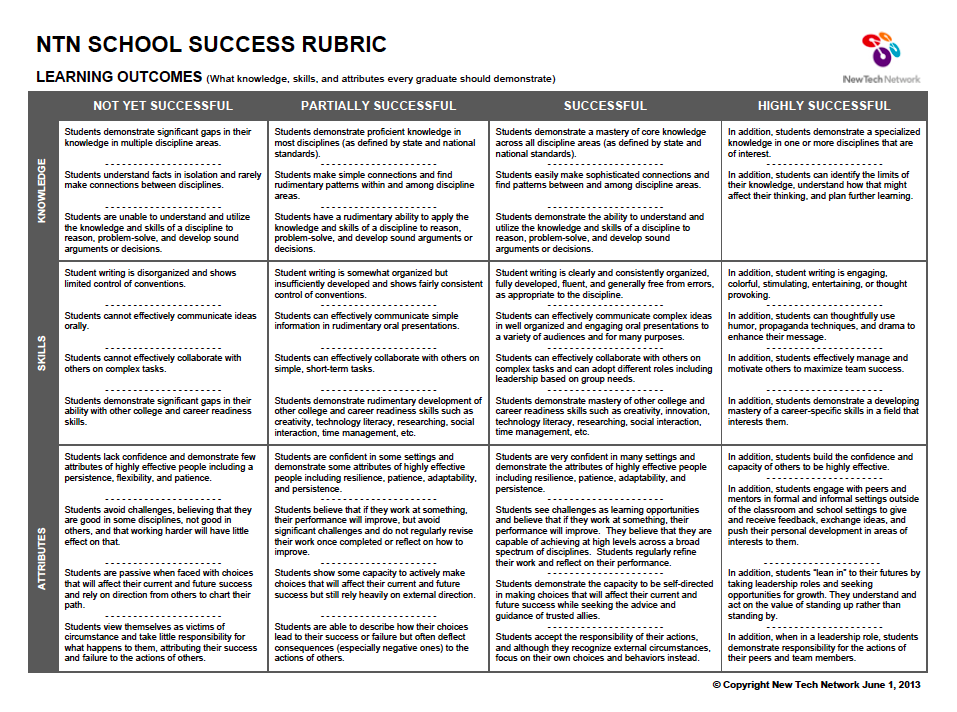 Pre-Service Teacher Training
Early College and Dual Enrollment
ProfessionalDevelopment
School:
Visitations
Observation
Training(Buck Instituteand NTN)
Coaching
Co-teaching
New Tech Network Model
Standards (CCLS, NGSS, SS Framework, NYS Teaching Standards, 4Cs, ISTE, etc.)
Business Partnerships
[Speaker Notes: Update on all three of these]
Early College and Dual Enrollment
Pre-Service Teacher Training
ProfessionalDevelopment
School:
Visitations
Observation
Training(Buck Instituteand NTN)
Coaching
Co-teaching
PBLNY
New Tech Network Model
Standards (CCLS, NGSS, SS Framework, NYS Teaching Standards, 4Cs, ISTE, etc.)
Business Partnerships
[Speaker Notes: Update on all three of these]
Moving Ahead with the Regional Vision
Visit to Tech Valley in Albany with School District & BOCES Administrators
Visit to Kent and Pinckney, MI
Visit to Tech Valley with Legislators and TC3 & SUNY Cortland leadership
Moving Ahead with the Regional Vision
Summer Work Session with School District & BOCES Administrators
Presentation at TC3 to College Administrators (OCC soon)
Application to New Tech Network Submitted
Site Visit from New Tech Network to CNY
Central New York New Tech High School
Multiple districts
Cortland area location TBD
September 2015
Begin with grades 9 & 10
NTH@CNY
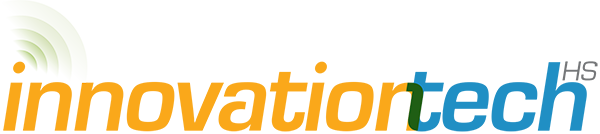 Transformation of the Career Academy
September 2014
Begin with grades 9 & 10
Students in grades 11 & 12 complete the Career Academy program, including CTE
Redesign space to support Innovation Tech model (Summer 2014)
Baldwinsville New Tech
School-within-a-School (shared campus)
September 2015
Begin with grade 10
Next Steps
Ongoing Visits to Tech Valley High School
Bus Trip to Fort Wayne, IN
Leadership Training
Teacher Training
BOCES Coaches and Trainers
Secure Cortland location
Convene Cortland Area New Tech Advisory Team
A Vision for Education in CNY